UNIVERSITE BADJI MOKHTAR 
FACULTE DES SCIENCES DE LA TERRE 
DEPARTEMENT AMENAGEMENT 
LABORATOIRE RESSOURCES NATURELLES ET AMENAGEMENT
TITRE
PRESENTE
PAR
1 Référencement du document
Titre de l’article ou du document de travail a présenté
Des territoires vivants pour transformer le monde
Présentation de l’auteur ou des auteurs

Patrick Caron, Élodie Valette, Tom Wassenaar, Geo Coppens d’Eeckenbrugge, Vatché Papazian, coordinateurs
Le type de support article, ouvrage communication rapport d’étude etc.
Ouvrage  éditions Quæ, 2017  78026 Versailles Cedex
Liens url   www.quae.com
2 Thématique abordée

L’eau, l’érosion, le paysage etc.
3 / Problématique 



Dégager le problème ou les questions qui interrogent  les auteurs 

relever dans le texte tout élément les chiffres ou les phrases  (      ) ou les termes par les quels le ou les auteurs expriment leur problèmes.
3-1 Dégager les enjeux, motivation ou intérêt
relever dans le texte tout élément chiffres ou les phrases  (      ) ou les termes par les quels le ou les auteurs expriment leur enjeux, motivation ou intérêt.

3-2 identifier l'hypothèse ou la formulation de la question
Noter la question de recherche. Sur quoi les auteurs travaillent
3 -3 /Dégager les choix théoriques proposés pour  analyser le problème

Il essayer de relever dans le texte les choix théoriques et approches et les concepts  mobilisés.
3-4 / Dégager la méthode d'approche 

les phases d'analyse et de traitement

3-5 /  Dégager les outils employés ; 

Logiciel, technique de mesure enquête etc.
4 / Les résultats

Il s’agit ici de relever les réponses des auteurs à leur propre questionnement. 

Relever le type de réponse chiffre, carte type d’organisation etc.
5 / synthèse


Les enseignements tirés et lien avec la matière.
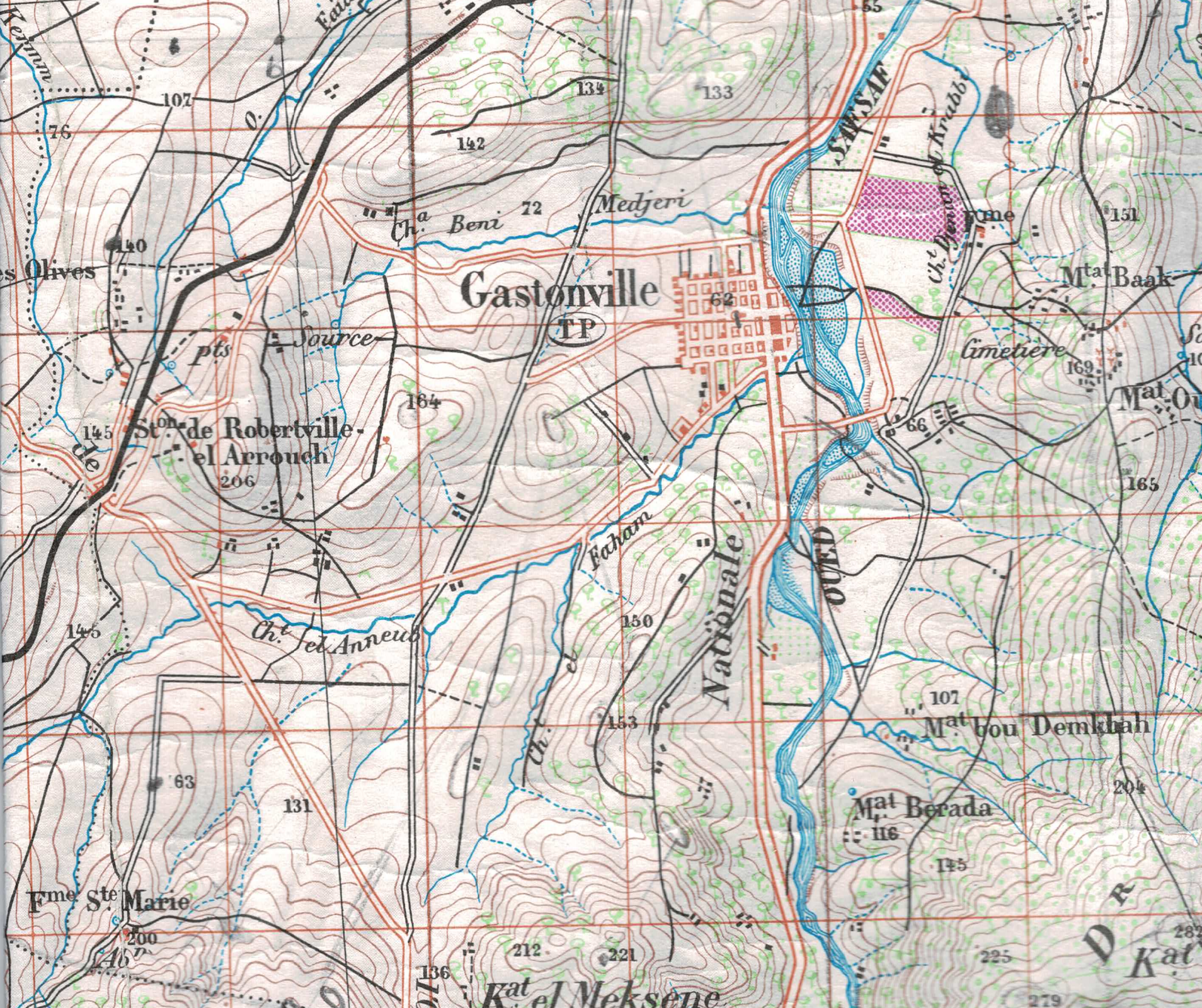 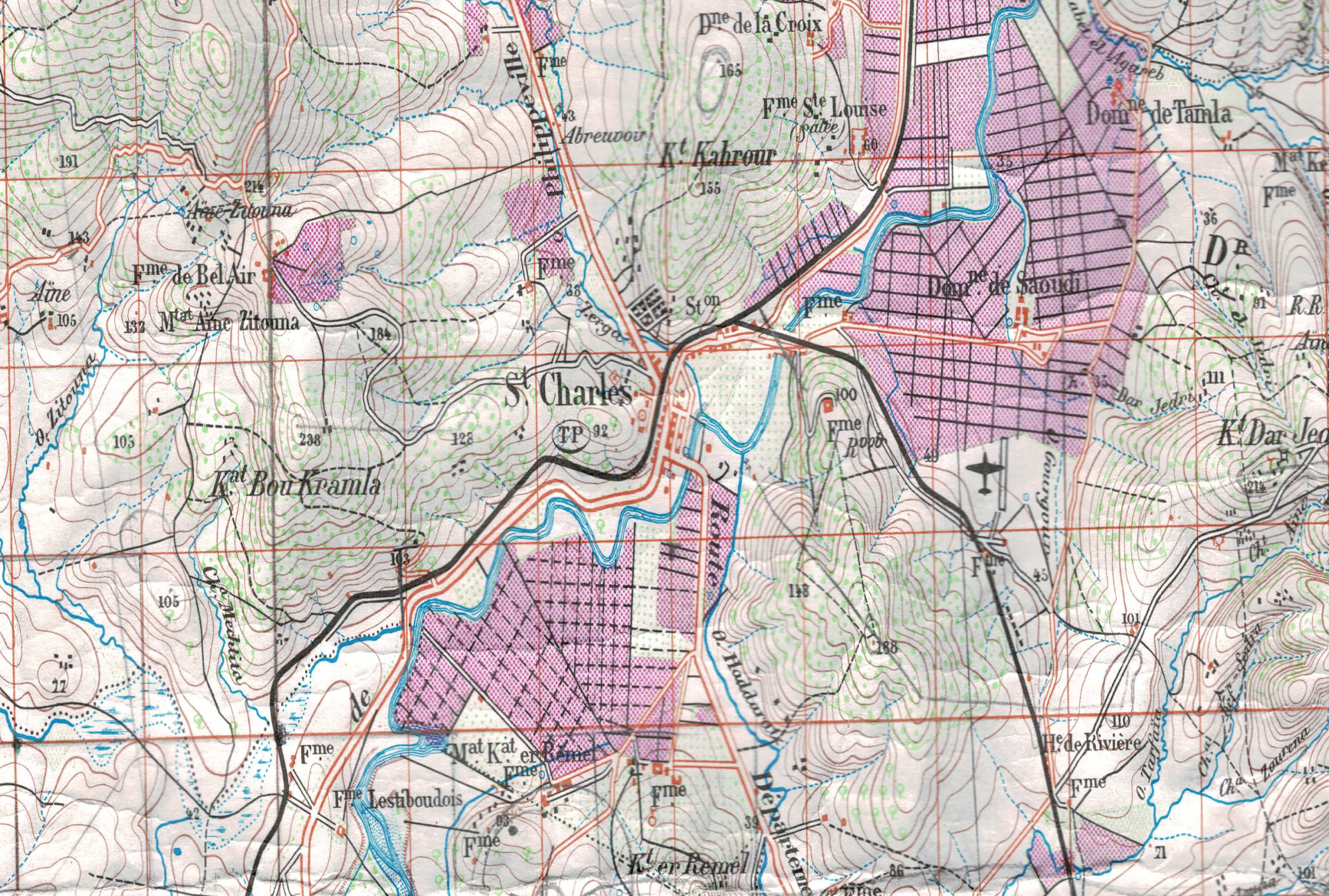